The Ending Cancer in Our Generation Foundation
A Community of artists promoting cancer awareness and survivorship through their mediums
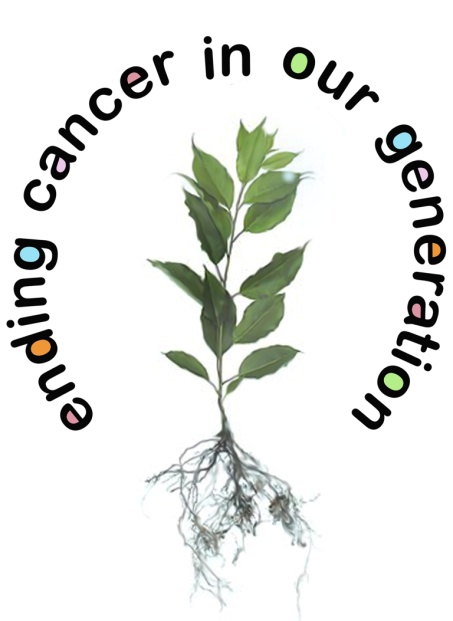 2011 Annual Report
The Ending Cancer in Our Generation Foundation
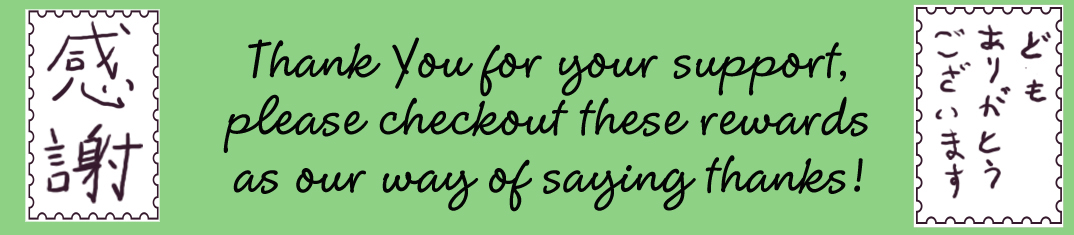 T
 H
 A
 N
 K

 Y
 O
 U
The Ending Cancer in Our Generation Foundation is a community for anyone affected by cancer to come together and make connections and promote awareness and survivorship through art. We are striving to build a comprehensive online community for all. We would like to take a moment to thank everyone who helped us in our first year of existence. Without your support, we would not be here.
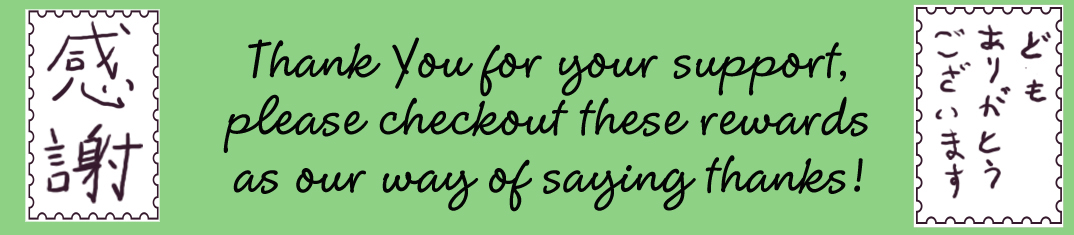 The Ending Cancer in Our Generation Foundation
This is the first formal year of existence for the Ending Cancer in Our Generation Foundation, but we have accomplished several large items since our formal founding on June 30th, 2011
The Ending Cancer in Our Generation Foundation
Our Future Goals for 2012
For 2012, our annual benefit will be held through ebay. With this event style we will be able to reach a larger audience and hopefully raise more funds for our organization.  

We will also award our first ever scholarship in August 2012. We are currently accepting applications and have many great applicants.
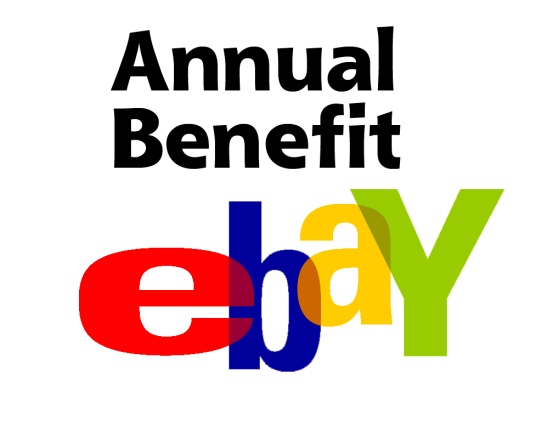 The Ending Cancer in Our Generation Foundation
Statement of Financial PositionFor years ending December 31st
The Ending Cancer in Our Generation Foundation
The Ending Cancer in Our Generation Foundation
The Ending Cancer in Our Generation Foundation
We would like to thank our Sponsors for the 2011 Benefit
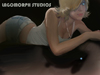 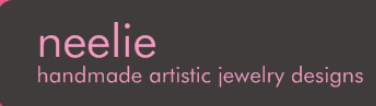 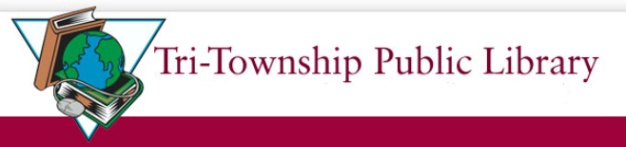 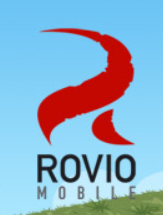 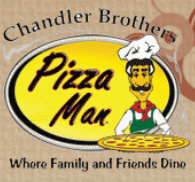 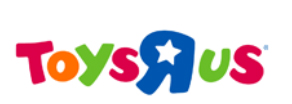 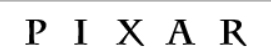 Lagomorph Studios
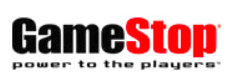 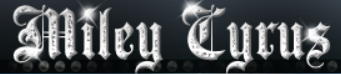 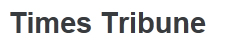 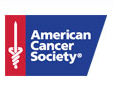 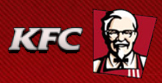 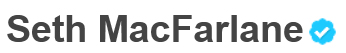 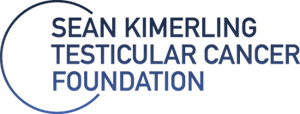 Cins Sweet Creations
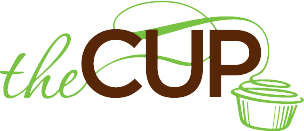 Josh Downey Photography
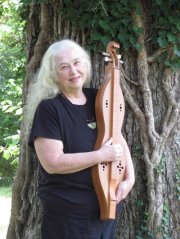 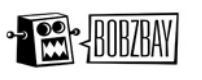 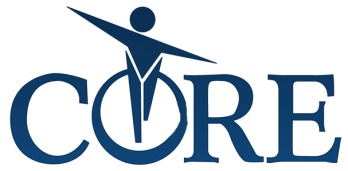 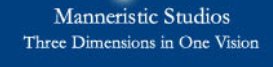 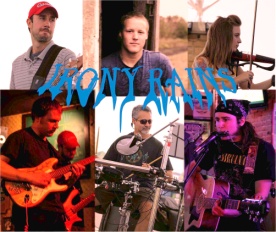 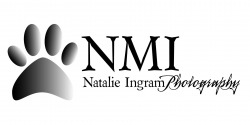 The Ending Cancer in Our Generation Foundation
We would like to thank our Individual Sponsors for the 2011 Benefit
 Matthew Fish, Jetty Kircher, Angel Kircher, Andrea Hinkle, Crystal Kircher, Janet Davis, Jamie Carter, Sharlene Stebbins, Eileen Westfall, Jacob Hendricks, Michi Lehman, Thom Cuellar, Margaret O’Brien, Lauren George, Natalie Ingram, Emily Henderson, Myrian Leonard Shipp, Melonie Bariola, Erin Fourqurean, Jayne Ananias, Clyde and Jessie Cummings, Gary Kircher, Phil and Heather Girardin, Joseph Kircher, Stephen Mathis, Shannon and Martin LaPrise, Young Woo Song, DaShawn Hall, Debbie Rakers,  Lace-D Art, Chris Burchett 
WUAH Heroes: YESIWUAH, CocoperIGA, rjd573
The Ending Cancer in Our Generation Foundation Board of Directors
Jetty Ann Kircher
Matthew Fish
DaShawn Hall
Jacob Hendricks
Young woo Song